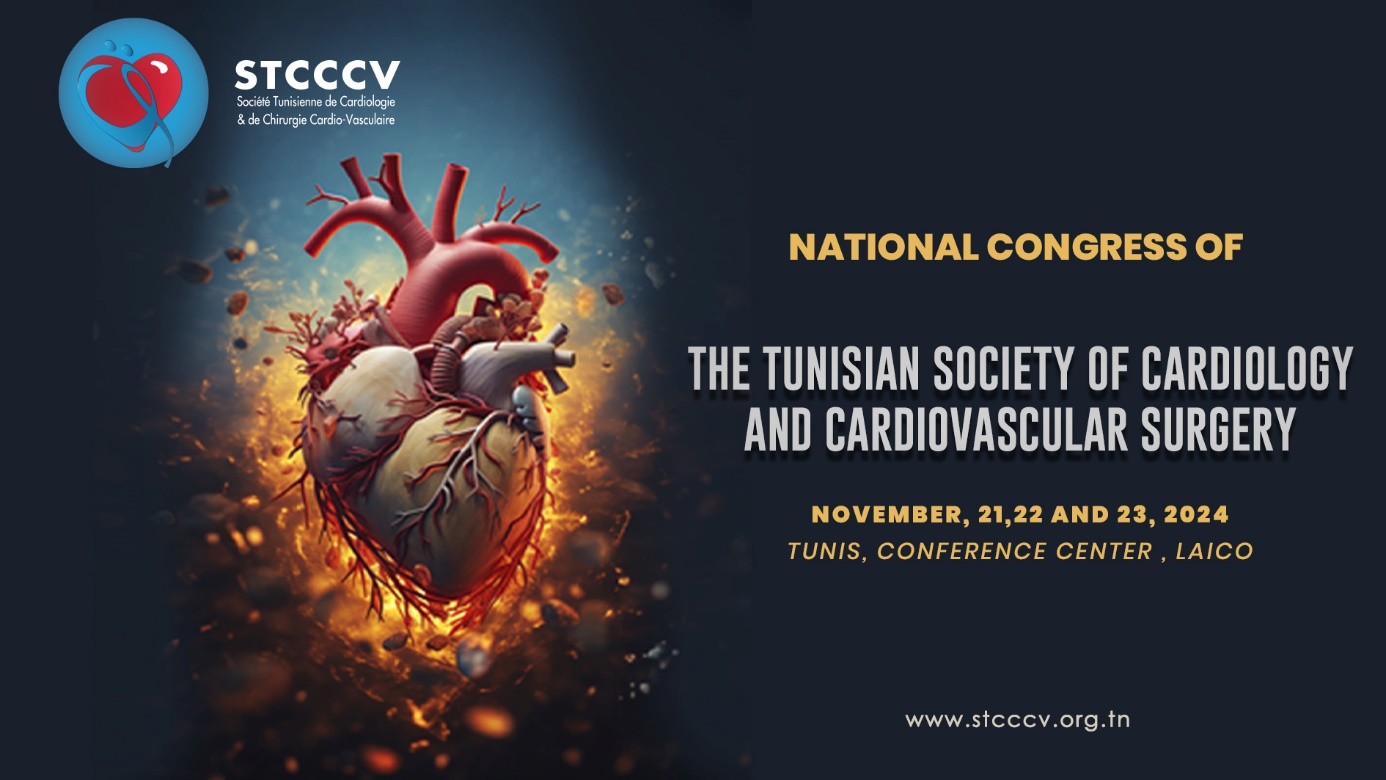 Conference Title
First & last Name
Country
Affiliation 
Email adress
Conflict of Interest
Please Insert your Picture
Speaker : Pronoun  & Last Name , 
Affiliation:
City, Country:
 I have no conflict of Interest To declare
Titre
Texte
Texte
Texte
Text
Thanks for your interest